６月の学校の様子
Ｒ１．６．１８　西都銀上学園
小学校／発電所見学・春の遠足
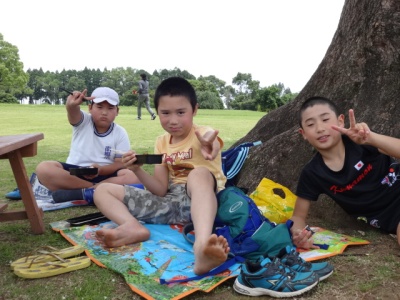 学校だけではできない貴重な体
  験ができました。
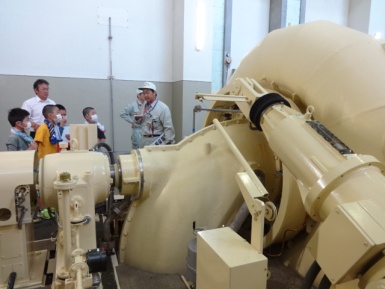 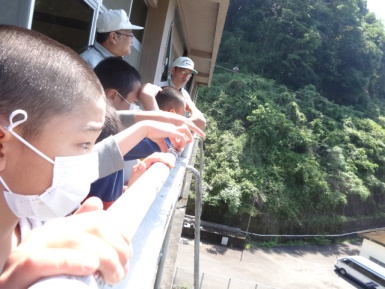 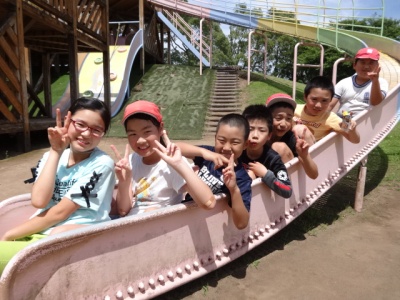 中学校／地区総合体育大会
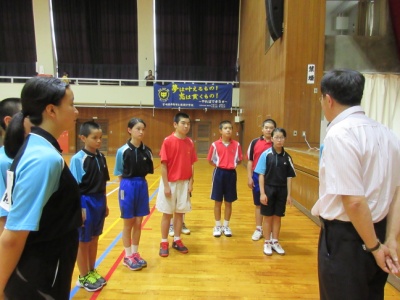 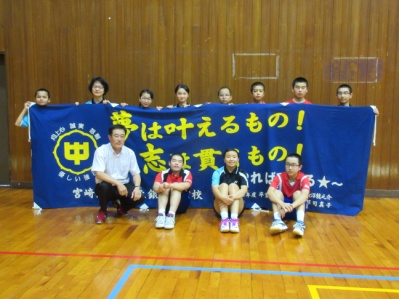 みんな力一杯頑張りました。
　  たくさんの応援、ありがとうご
 ざいました。
中には初めての子どもも・・・
さぁ、うまく植えられるかな？
農業体験（田植え）とプール開き・他
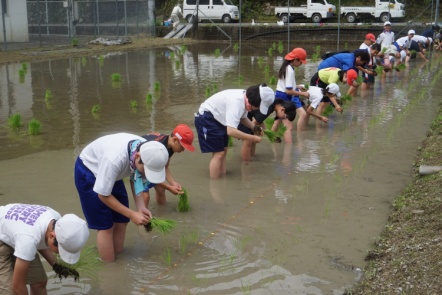 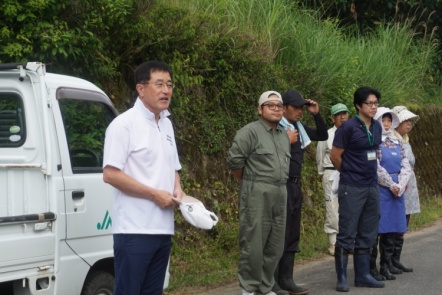 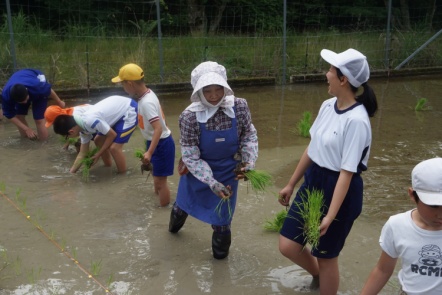 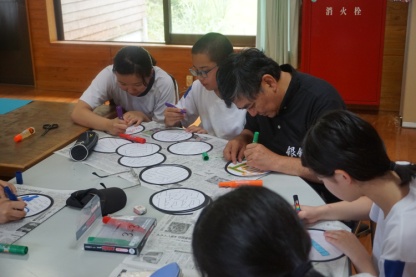 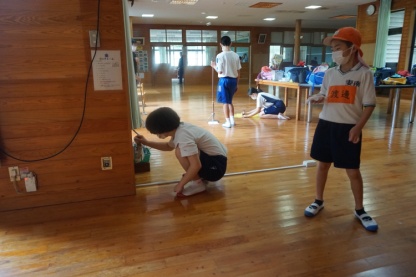 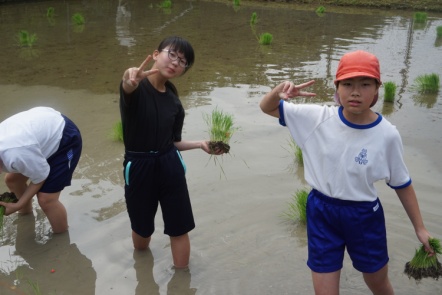 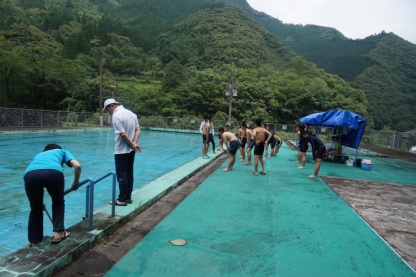 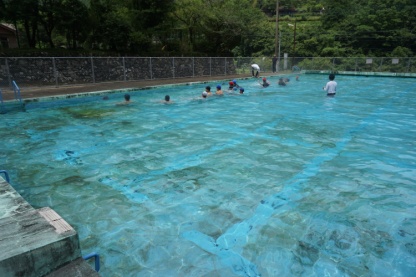 待ちに待ったプール開きです。
水はまだかなり冷たいけど、
みんな元気に活動しています。
    この日は旧小学校校舎の清掃なども行い、盛りだくさんの一日でした。